Művészet Kórélettana
Választható kreditpontos graduális és posztgraduális tantárgy 
2015/2016. II. félév
Alkotás - Teremtés
Tiszta szívből alkotunk, vagy tiszta agyból
Prof. Dr. Rosivall László
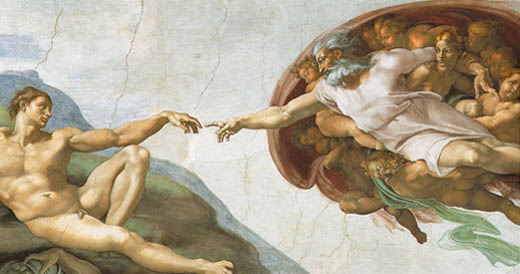 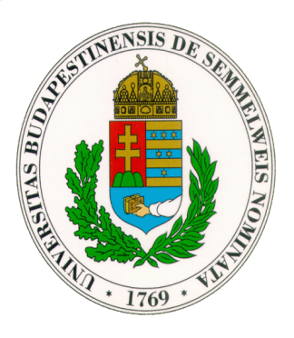 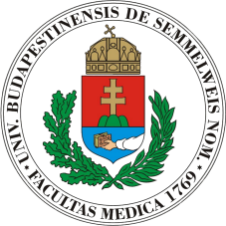 Kórélettani Intézet
Nephrológiai Kutató és Képző Központ
Elméleti Doktori Iskola  -  Semmelweis Egyetem
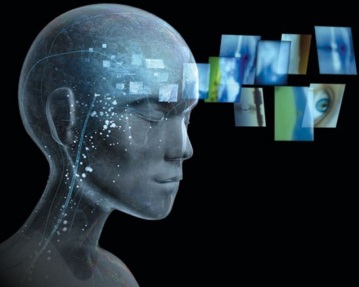 Hír
                              Digital Trends, Kossuth Rádió
A III. Hoshi Irodalmi Versenyre, Japán benyújtott 1,450 pályázat közül 11 db-ot legalább részben nem ember irt, hanem mesterséges intelligenciával rendelkező gép. 
                                                    2016 április 30.
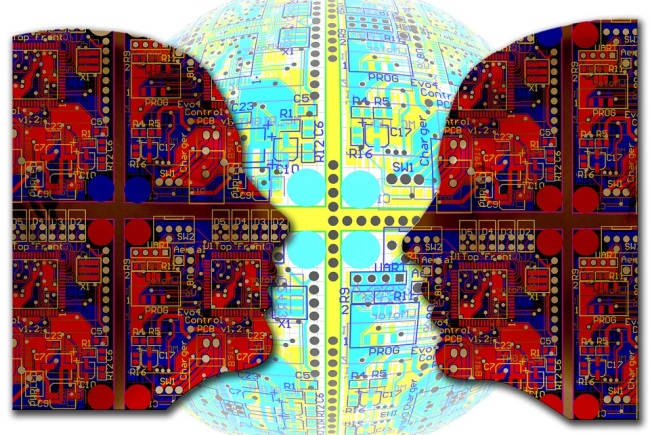 Alkotás
Befogadás
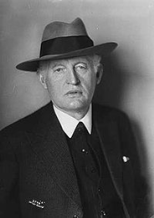 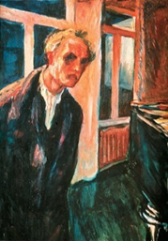 Élmény
Műalkotás
Genetika 
 Szerzett beállítódás
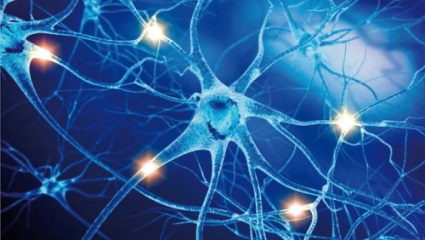 Genetika
Szerzett beállítódás
Művész - Művészet
Szemlélő -  Műértékelés
Absztrakció + integráció
Absztrakció + integráció
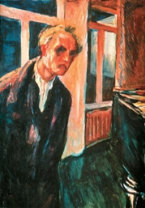 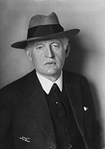 Műalkotás
Élmény
Az Alkotó
Jelfogó
 /Érzékelő
/Receptorok

Hullám
Molekula
Rezgés
Feldolgozó
 /Értékelő
 /Idegrendszer
-    Psyche
Jelfeldolgozás
Absztrakció
Érzelmi értékelés
Logikai értékelés
Előzmények
Alkotás
/Ihlet
/Ötlet
/Üzenet
/Kivitelezés

Rajzolás
Festés
Éneklés
Táncolás
Zenélés
A mű
/Művészeti
Valóság

Kép
Színdarab
Fotó
Zenemű
Tánc
Opera
Valóság
/Inger

Fény
Szín 
Hang
Forma
Szag
Íz
Esemény
A Befogadó
Jelfogó
 /Érzékelő
 /Receptorok

Hullám
Molekula
Fizikai erő
Feldolgozó
/Értékelő
/Idegrendszer
-   Psyche
-   Feldolgozás
-   Absztrakció
-   Érzelmi értékelés
-   Logikai értékelés
-   Előzmények
A képzelt
/Virtuális Valóság

Kép
Színdarab
Fotó
Zenemű
Tánc
Opera
A mű = Valóság
/Inger

Fény
Szín 
Hang
Forma
Szag
Esemény
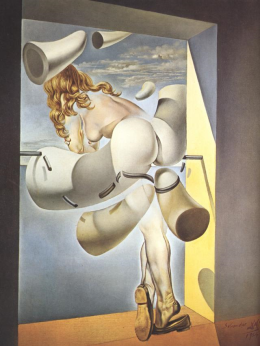 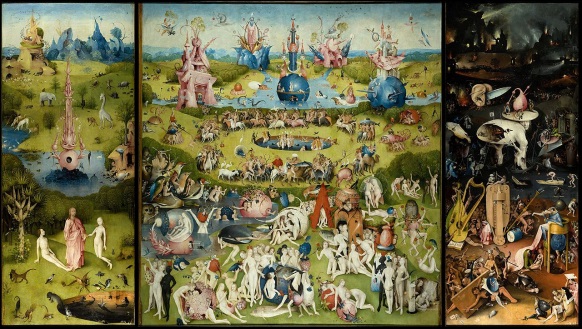 Alkotás
Kérdések
Bosch: Gyönyörök kertje triptichon
Dali: Fiatal szűz 
önszodómiát követ el
Mi történik az idegrendszerben alkotás közben?
Milyen pályák, a mediátorok vesznek részt benne? 
A különböző művészeti  ágak agyi alkotói mechanizmusai különbözők?
A művész agyának szerkezete más mint a többieké, a befogadóé?
Vagy csak másként rendeződik, működik?
Lehet-e mesterségesen kiváltani „művészi alkotási kényszert”?
Lehet-e láthatóvá tenni az alkotás agyi folyamatait?
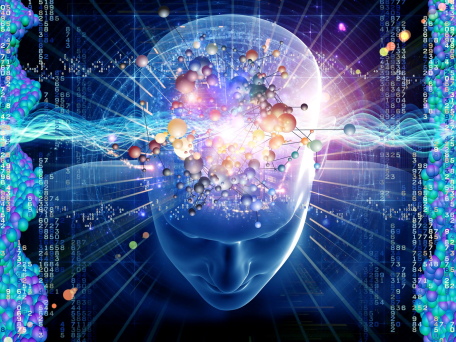 Mi az alkotást kiváltó inger?
Belülről jön?
Külső környezet ébreszti az érzést és milyet?
Korábbi élmények?
Veleszületett sztereotípiák, „fészekrakás”,
Ha eljön az idő, akkor alkot!?
     Mérhető-e az az alkotás intenzitása az agyban?
Mikrocirkuláció, hormonok, oxigén felhasználás?
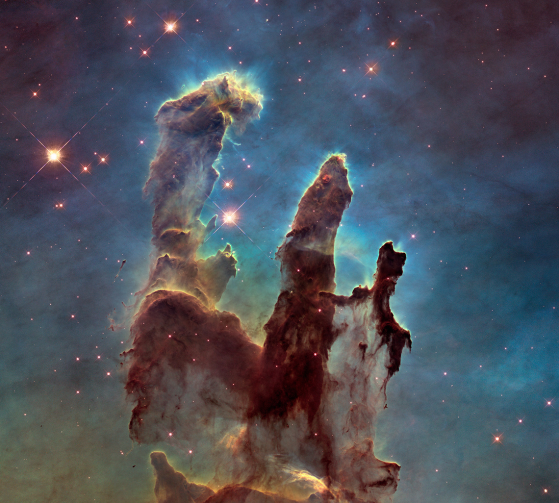 Az agyi folyamatokból lehet-e következetni arra,
 hogy fest vagy fényképez!?
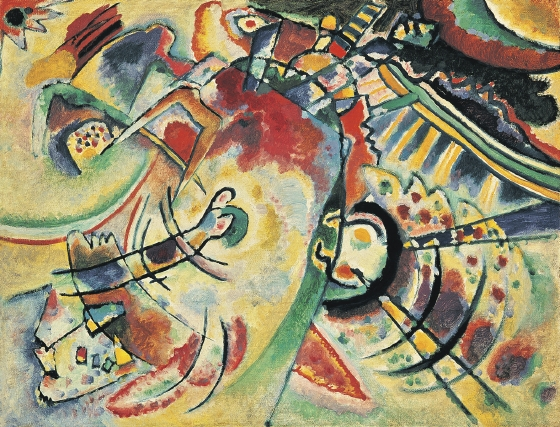 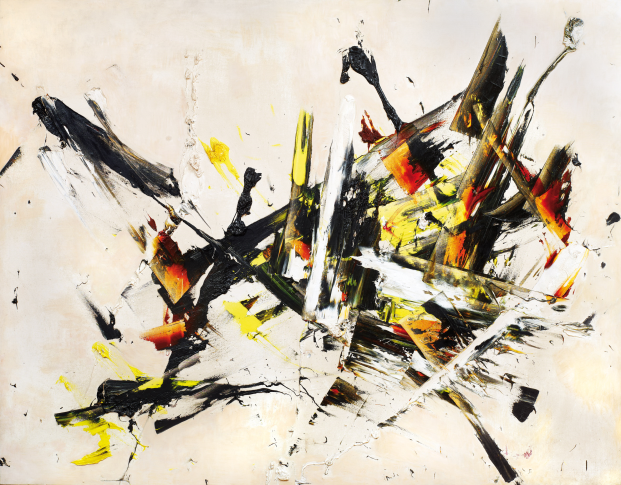 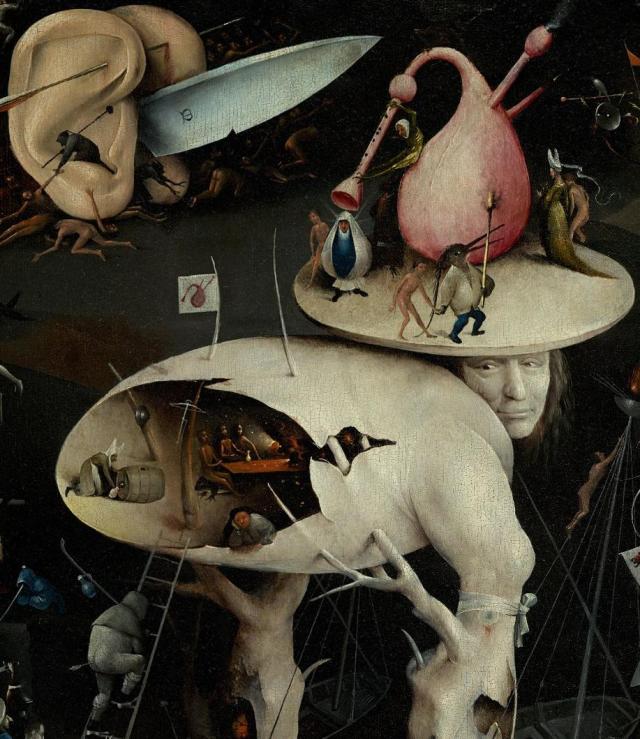 Vaszilij Kandinszkij
      1866-1944
Hieronymus Bosch
      1460-1516
Reigl Judit
    1923-
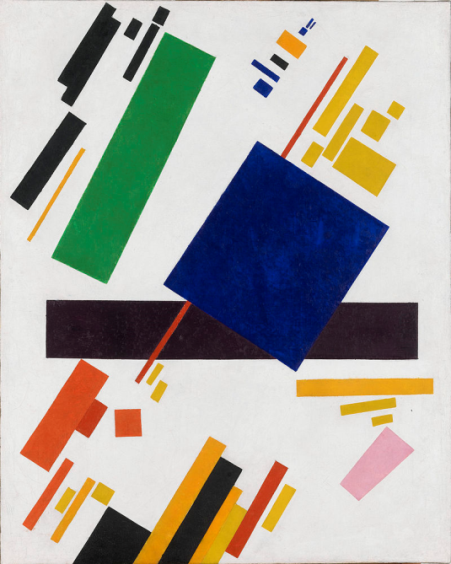 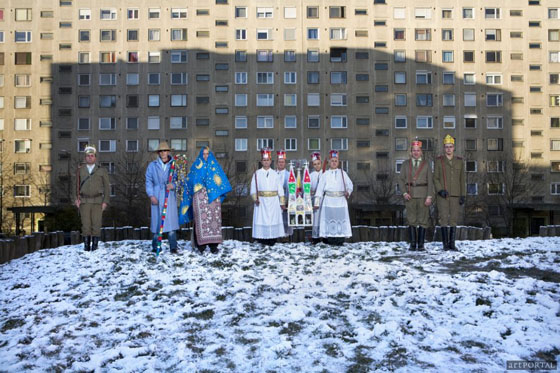 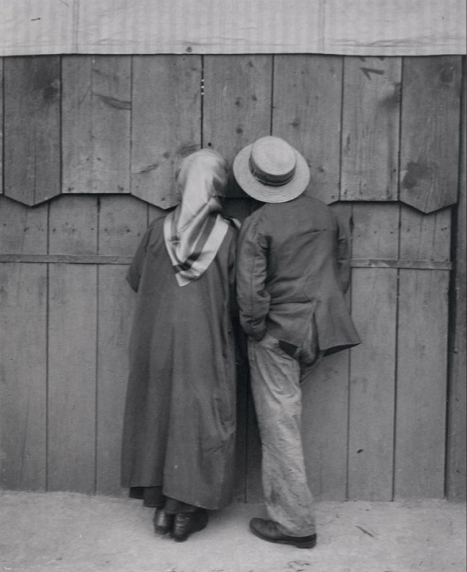 Kazimir Szeverinovics Malevics
                  1878-1935
Andre Kertesz
    1894-1985
Korniss Péter
       1937-
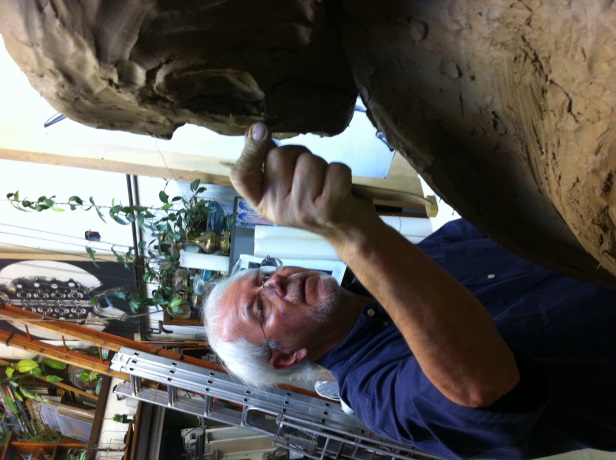 Alkotás és a szervezet 
élet és kórélettana
-  Kimerítő vagy frissítő?
-  Vérnyomás emelő vagy csökkentő?
-  Élet kilátás javító vagy rontó?
-  Öröm, vagy bánat?
-  Meg lehet-e tanulni?
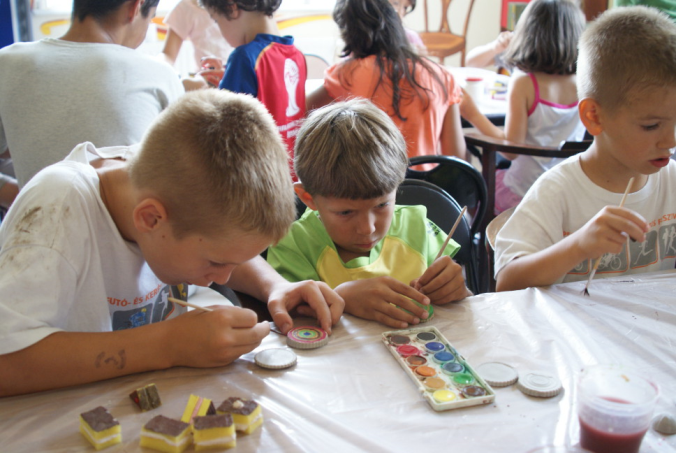 Művészet Kórélettana
Választható kreditpontos graduális és posztgraduális tantárgy 
2015/2016. II. félév
A művészi alkotás neuroanatómiája
 Agyi folyamatok vizualizálása    
 Prof. Dr. Palkovits Miklós
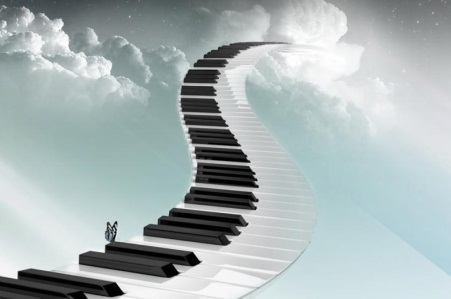 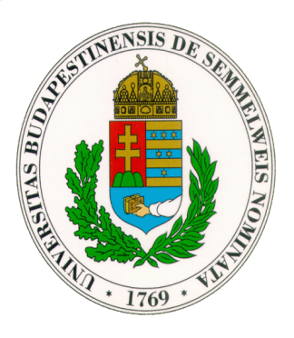 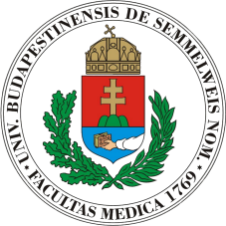 Kórélettani Intézet
Nephrológiai Kutató és Képző Központ
Elméleti Doktori Iskola  -  Semmelweis Egyetem
Díjak, elismerések

Környey Emlékfa díj (Magyar Neurológiai Társaság): 2014
Magyar Örökség-díj: 2013
Prima Primissima díj: 2012
Kőbánya díszpolgára (10
Szilárd Leó professzori ösztöndíj: 2006
Ipolyi Arnold tudományfejlesztési díj (OTKA): 2005
Performance Award (NIH): 2004
Magyar Köztársasági Érdemrend tisztikeresztje: 2003
Markusovszky-díj: 2001
Szabó György-díj (Hemingway Alapítvány): 2001
Harris Memorial Lectureship: 1998
Selye Memorial Lecture: 1998
Semmelweis-díj és -emlékérem: 1997
Szent-Györgyi Albert-díj: 1995
Rinecker-díj és -aranyérem (Németország): 1993
Magyar Érdemrend középkeresztje a csillaggal: 2015
Széchenyi-díj: 1991
Akadémiai Díj (Magyar Tudományos Akadémia Elnöksége): 1976
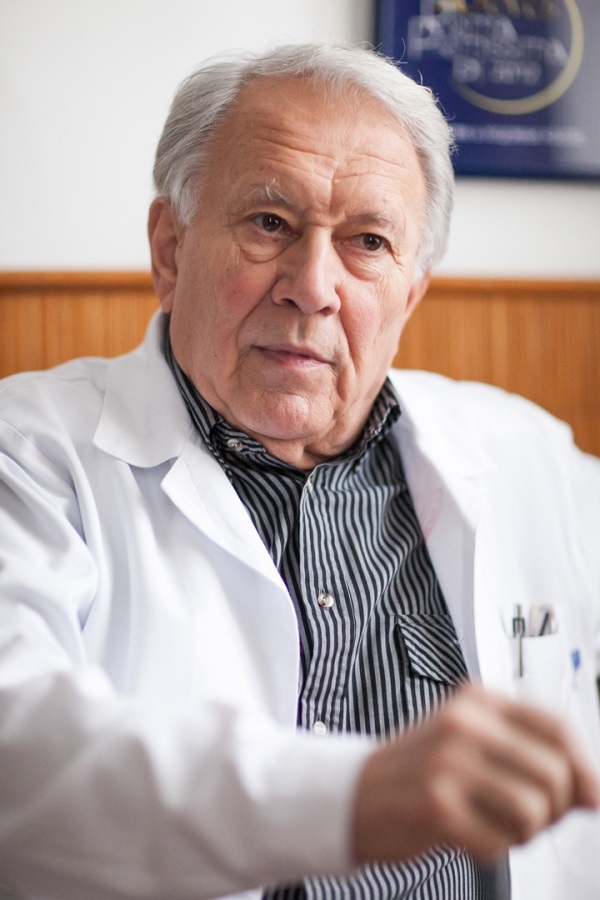 Prof. Dr. Palkovits Miklós orvos, akadémikus , anatómus, endokrinológus, agykutató
Szervezeti tagságok
MTA Elnökség
Elméleti Orvostudományi Bizottság (szavazati jogú tag)
Klinikai Idegtudományi Bizottság (szavazati jogú tag)
International Brain Research Organization magyar nemzeti bizottság (elnök)
Magyar Anatómusok, Hisztológusok és Embriológusok Társasága
Magyar Endokrinológiai és Anyagcsere Társaság
Magyar Fájdalom Társaság
Magyar Idegtudományi Társaság
Orvosi Hetilap (szerkesztőbizottsági tag)
Academia Europaea, London
Anatomische Gesellschaft
Federation of European Neuroscience
International Brain Research Organization Council
Publikációs tevékenység

Tudományos művek száma:  908
   - folyóiratcikk: 736
   - könyv: 12

Összes idézettség: 41483
Független hivatkozások: 35334
Hirsch index: 104